МБОУ «Гимназия №1», г.Бийск
«Партнерство семьи и школы в проекте "Шахматы в школах»
Нижегородцева А.Ю.
советник директора по воспитанию
Исаева  Л.А.
учитель начальных классов
Подписание соглашения с Федерации шахмат Алтайского края в рамках которого  вошли в состав краевого проекта «Шахматы в школе»
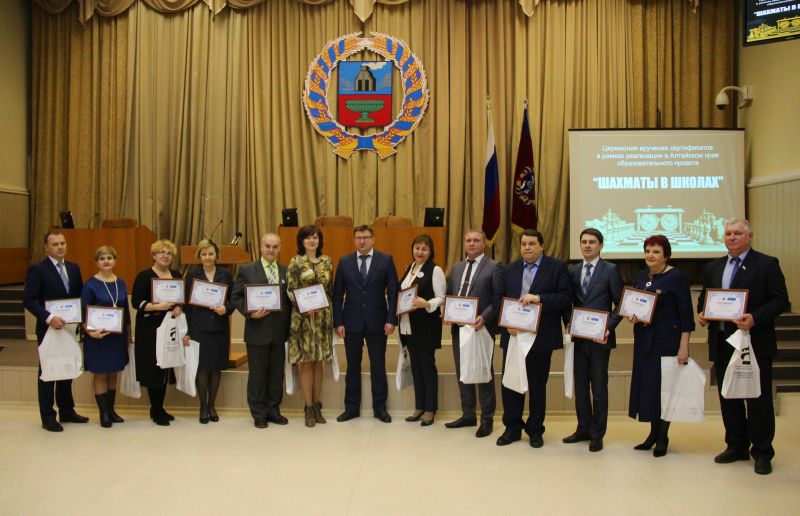 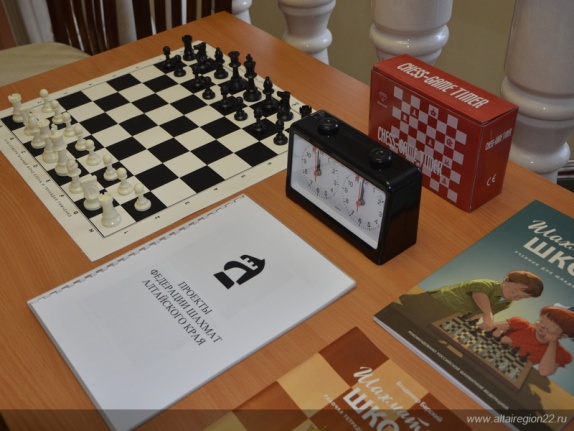 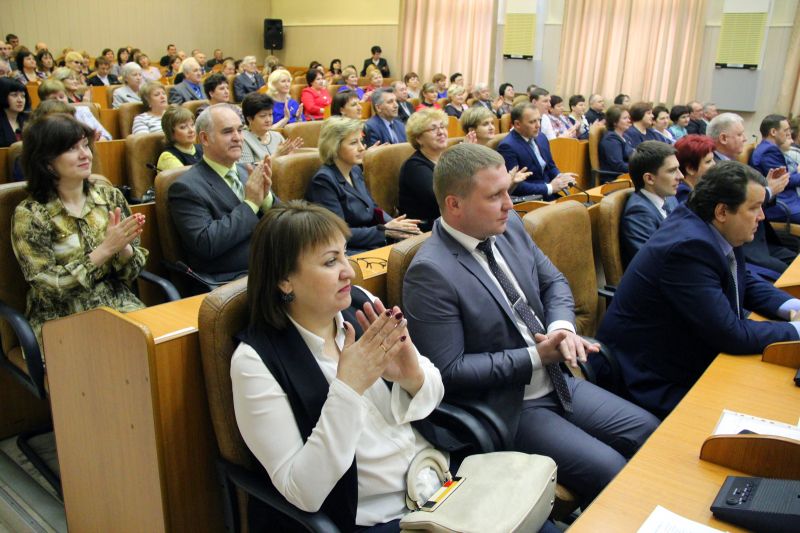 6 февраля   2018
Получили учебно-методические комплекты, шахматы, шахматные доски, шахматные часы и демонстрационные доски и прошли курсы повышения квалификации
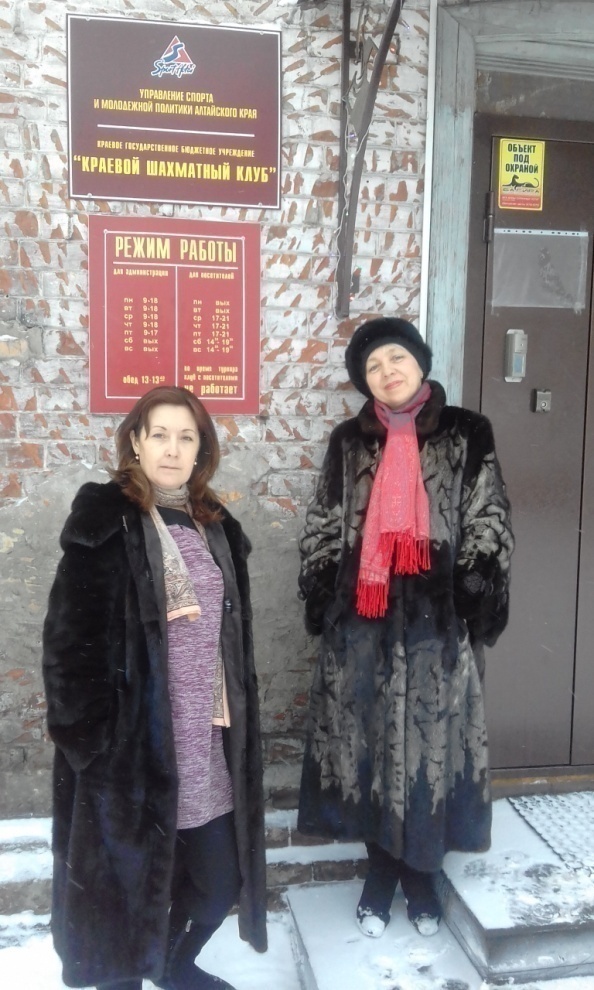 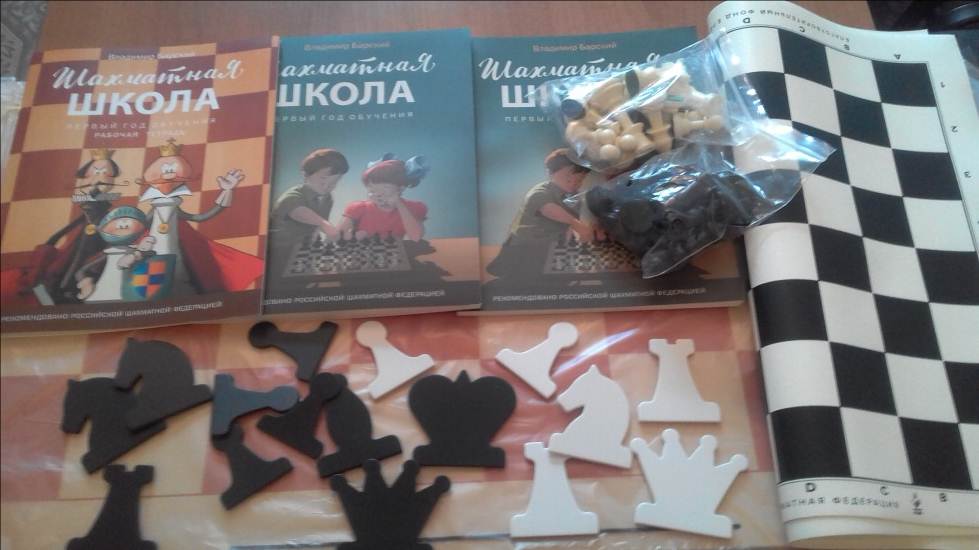 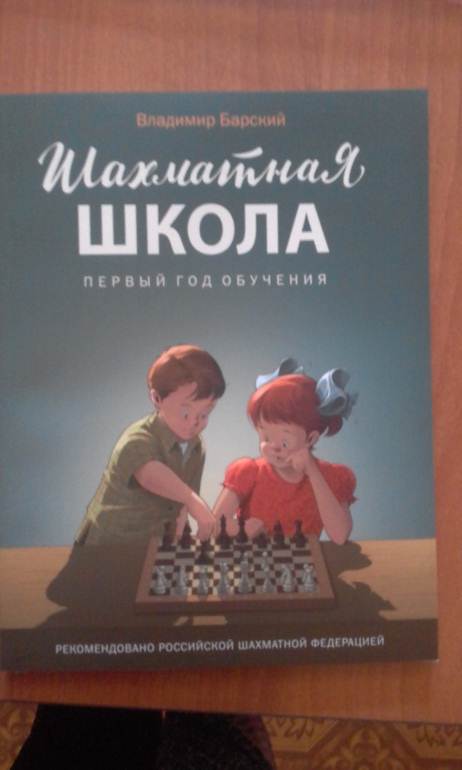 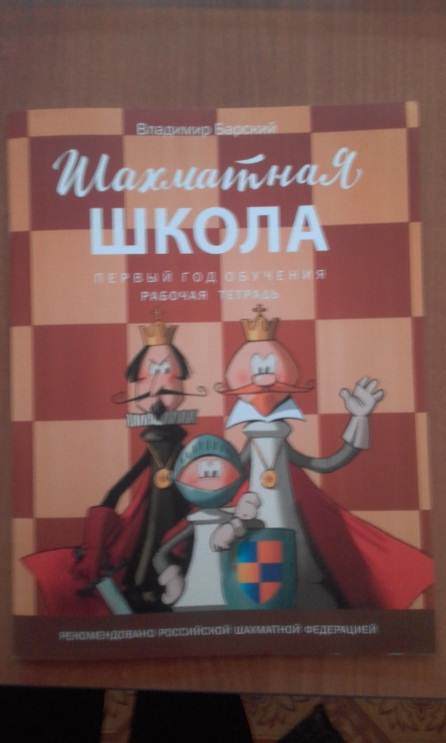 г.Барнаул
КГБУ «Краевой шахматный клуб»
Шахматный кабинет
каб.№314
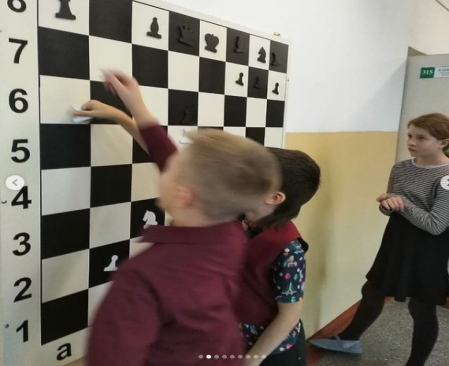 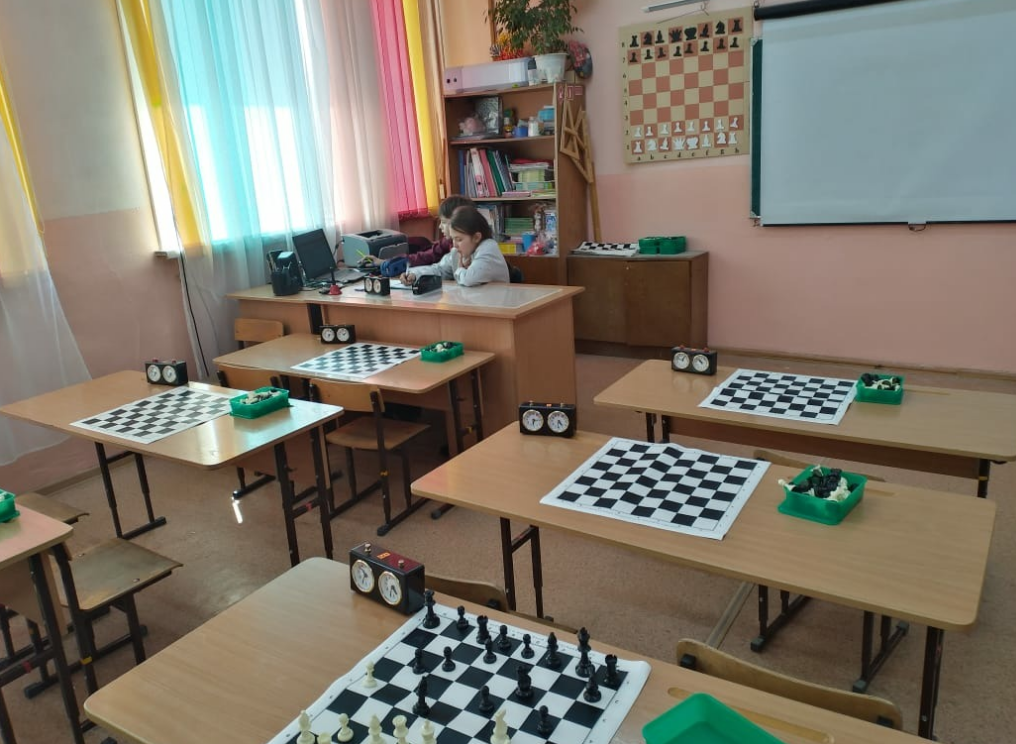 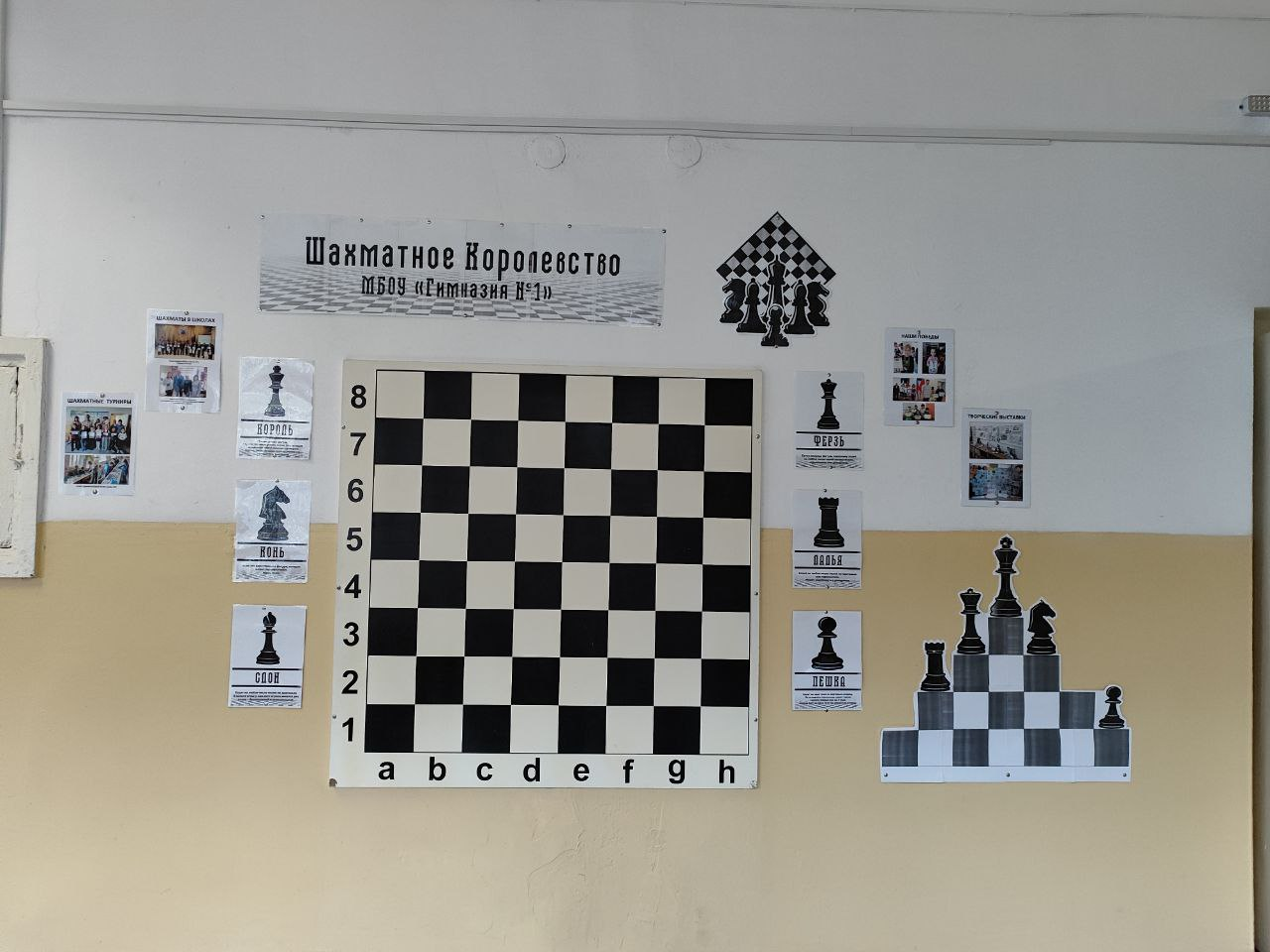 Возле шахматного кабинета
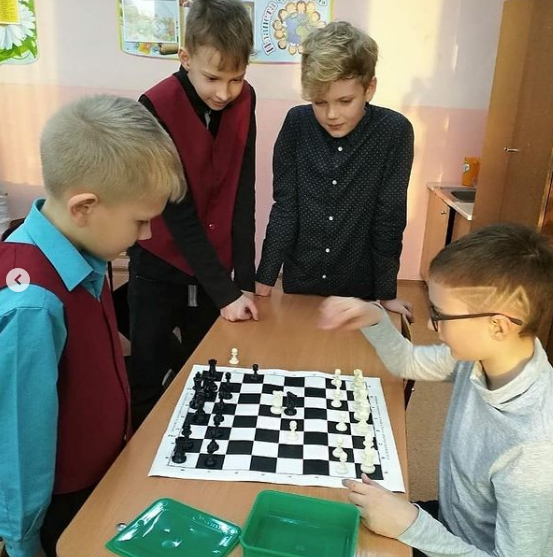 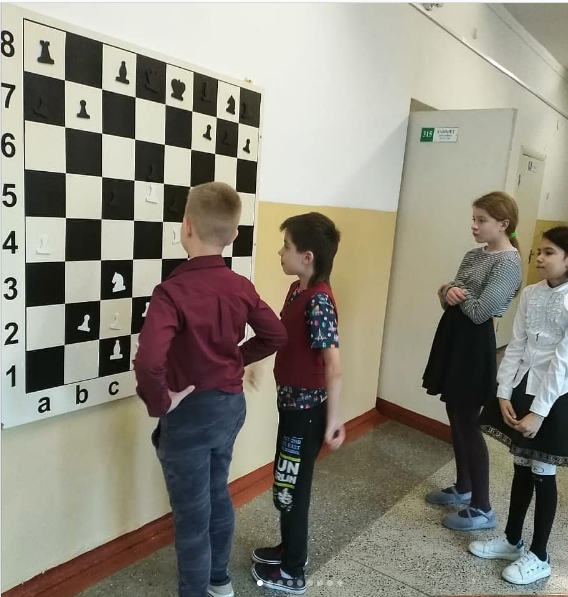 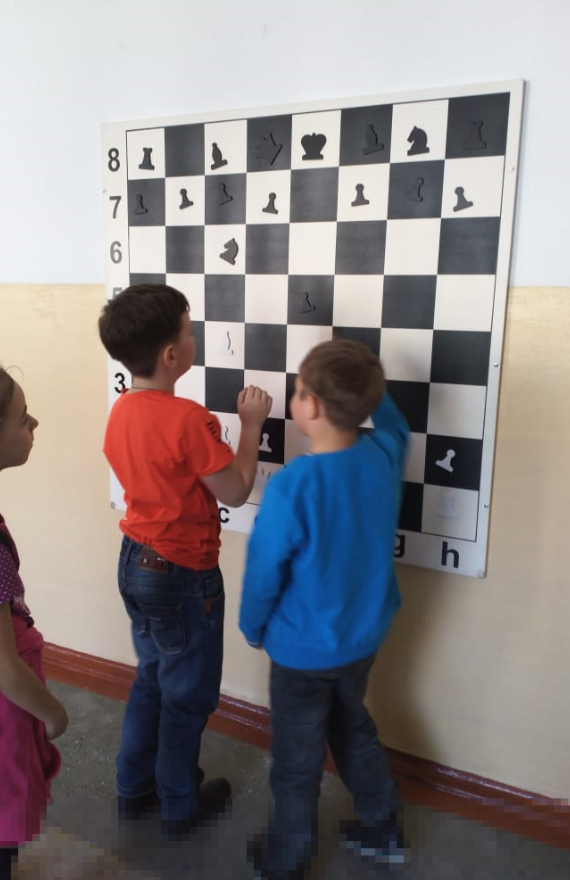 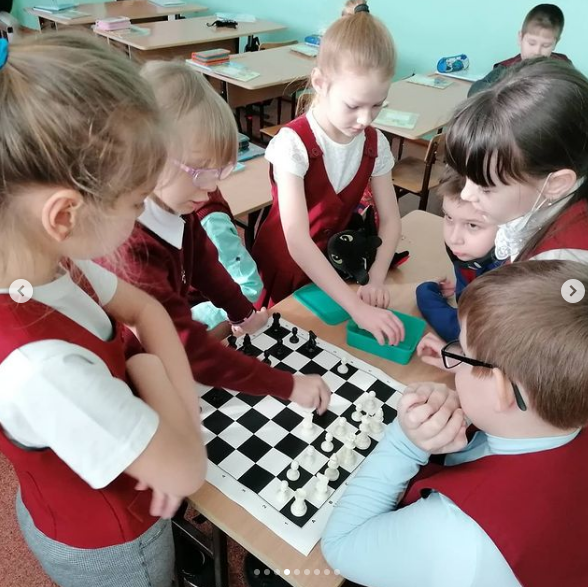 Игры на переменах
Проведение занятий 
в рамках внеурочной деятельности
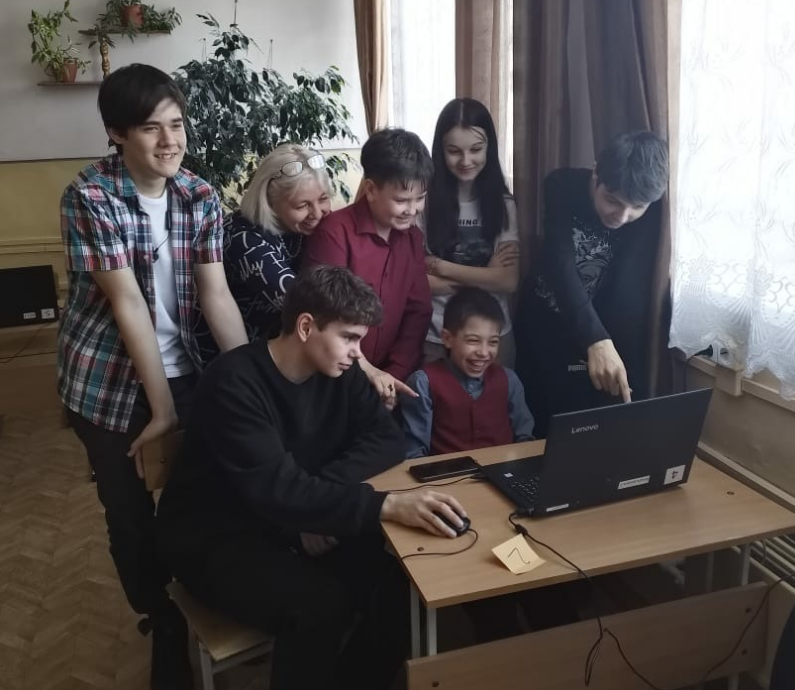 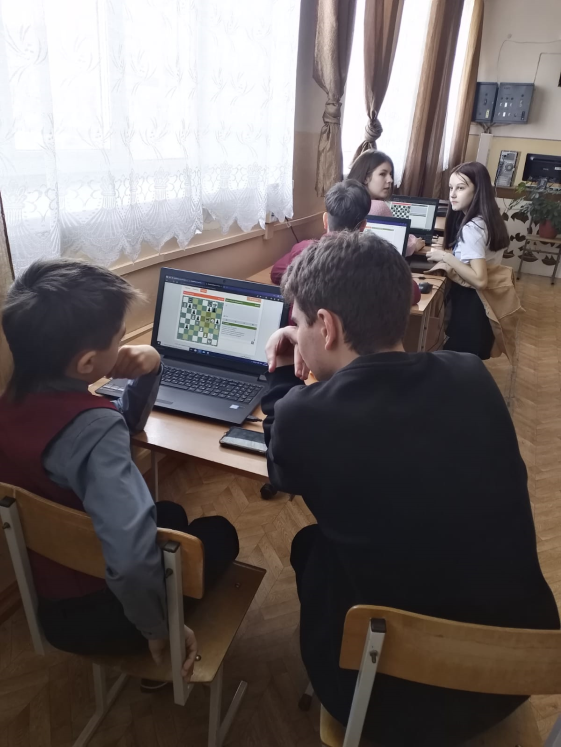 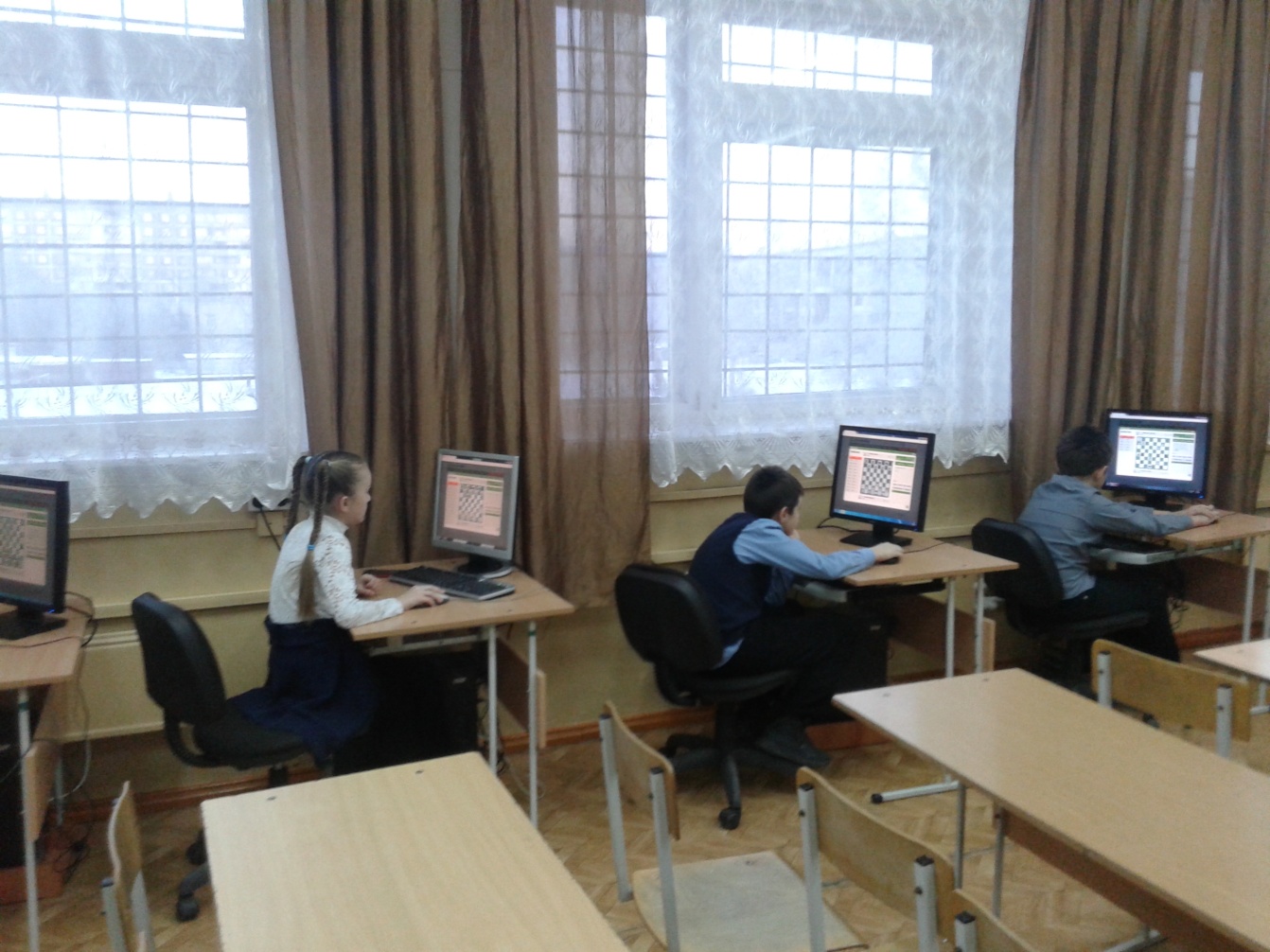 в компьютерном классе
ПАРТНЕРСТВО СЕМЬИ И ШКОЛЫ
Сотрудничество семьи и школы может проявляться 
в нескольких аспектах:
Обмен информацией
Поддержка дома
Участие родителей
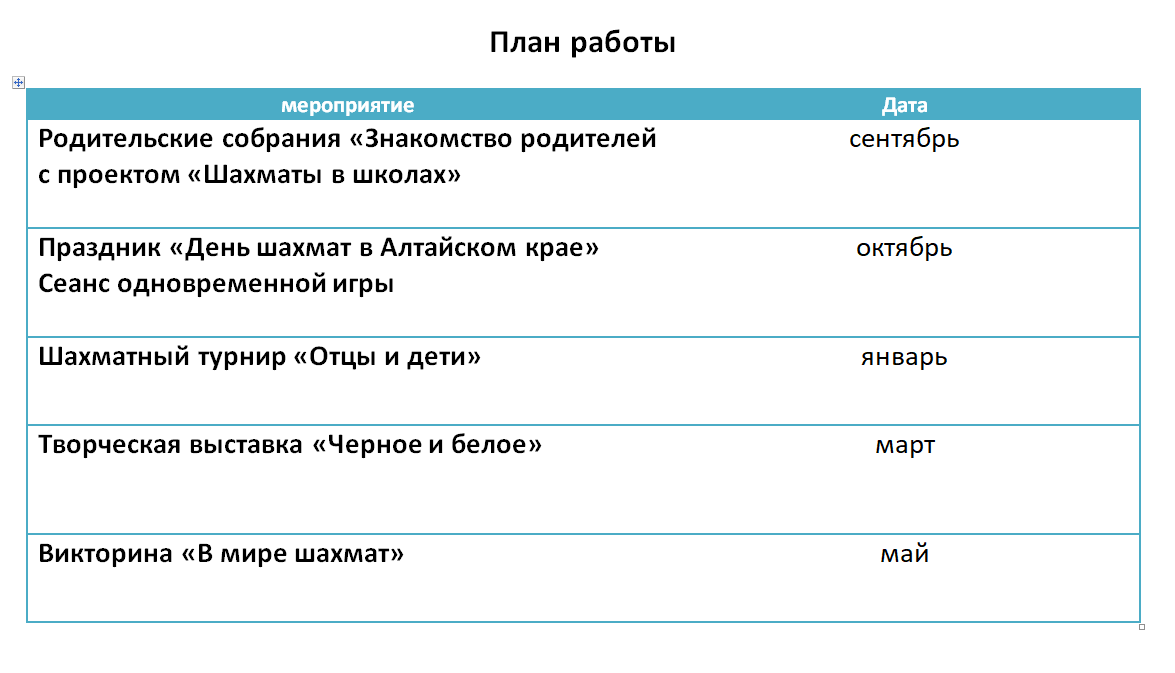 Примеры успешного взаимодействия семьи и школы
Родительские собрания 
«Знакомство родителей с проектом «Шахматы в школах»
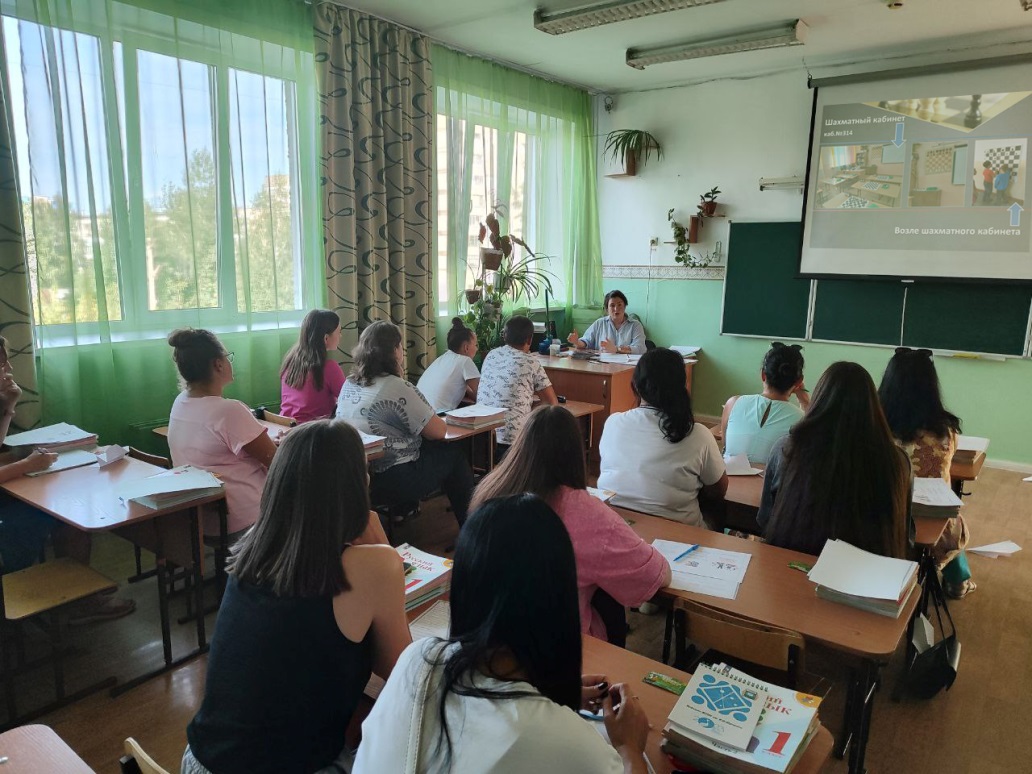 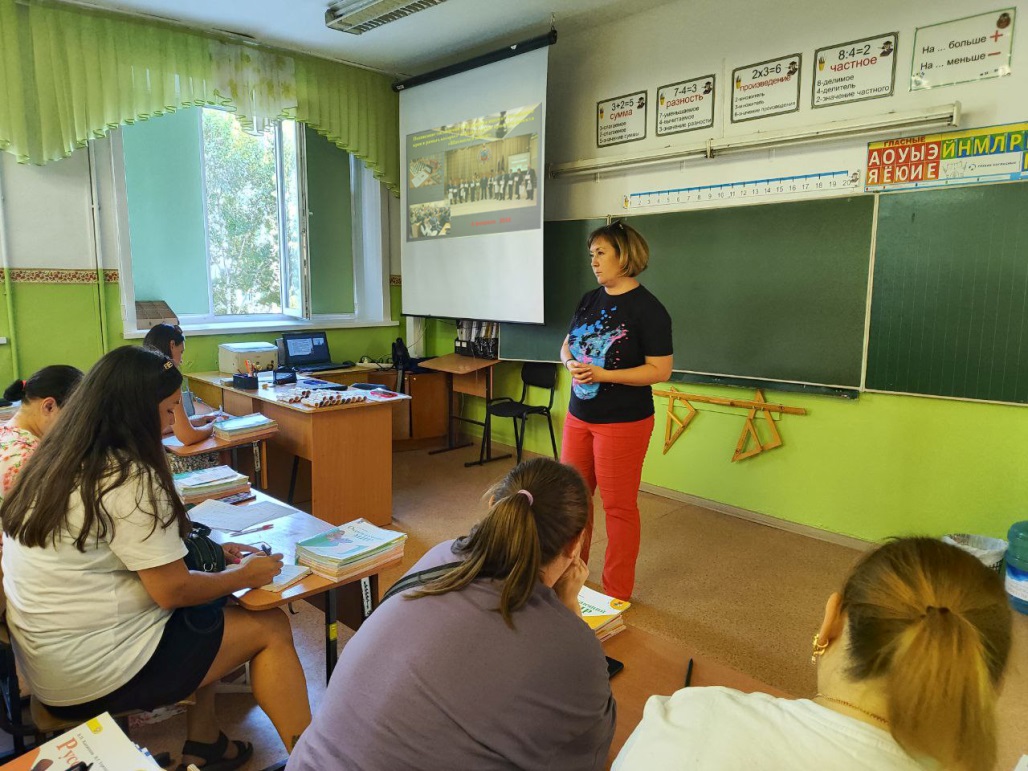 август, 2024
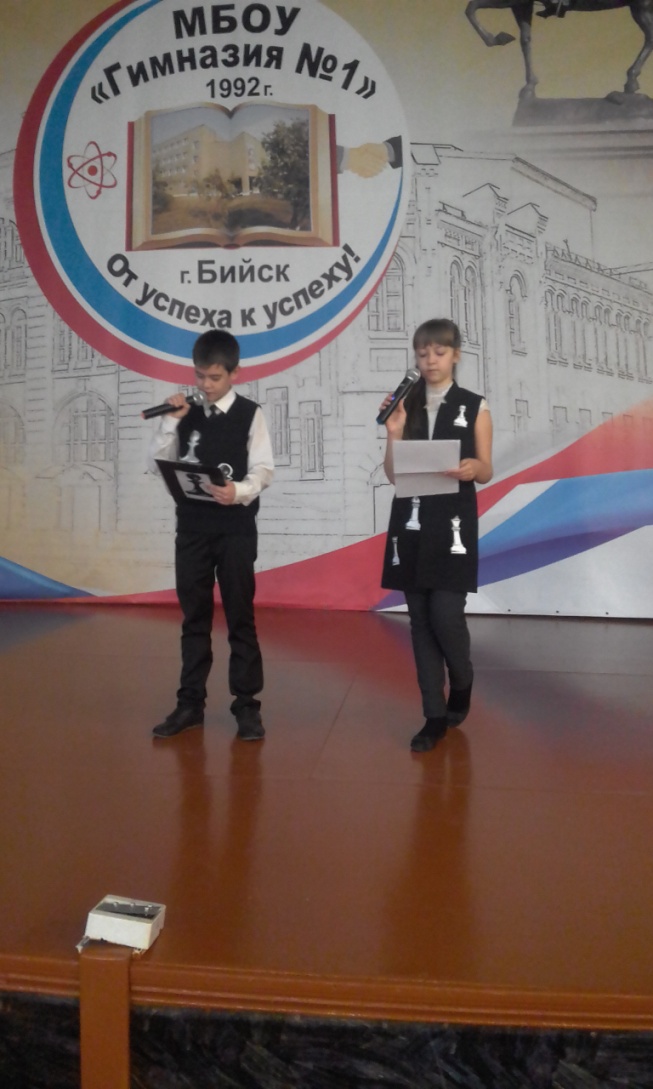 Праздник
«День шахмат в Алтайском крае»
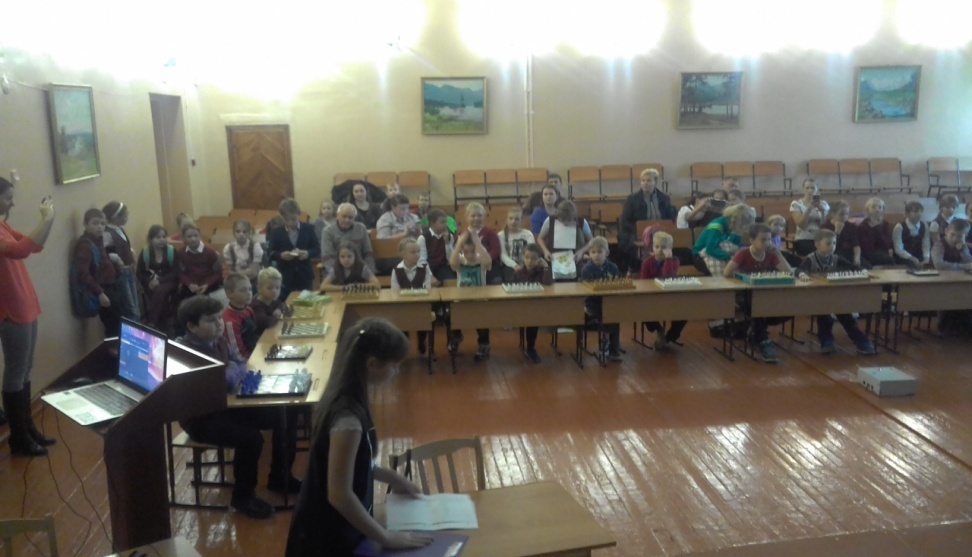 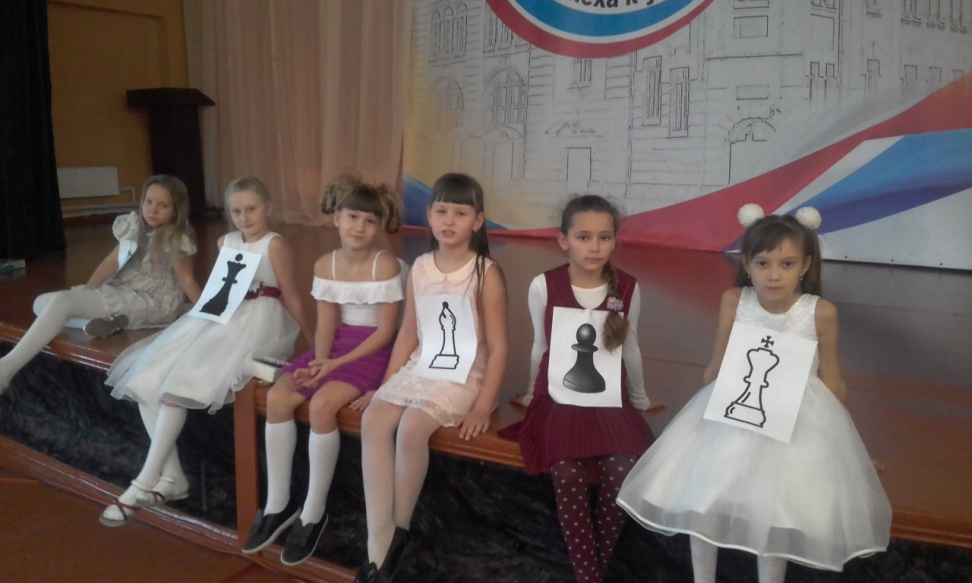 октябрь, 2023
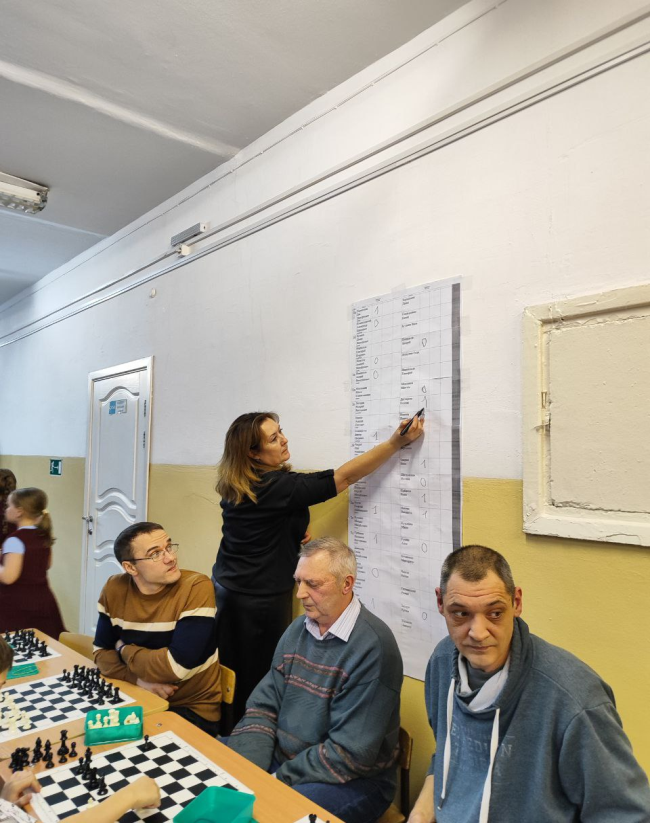 Шахматный турнир
«Отцы и дети»
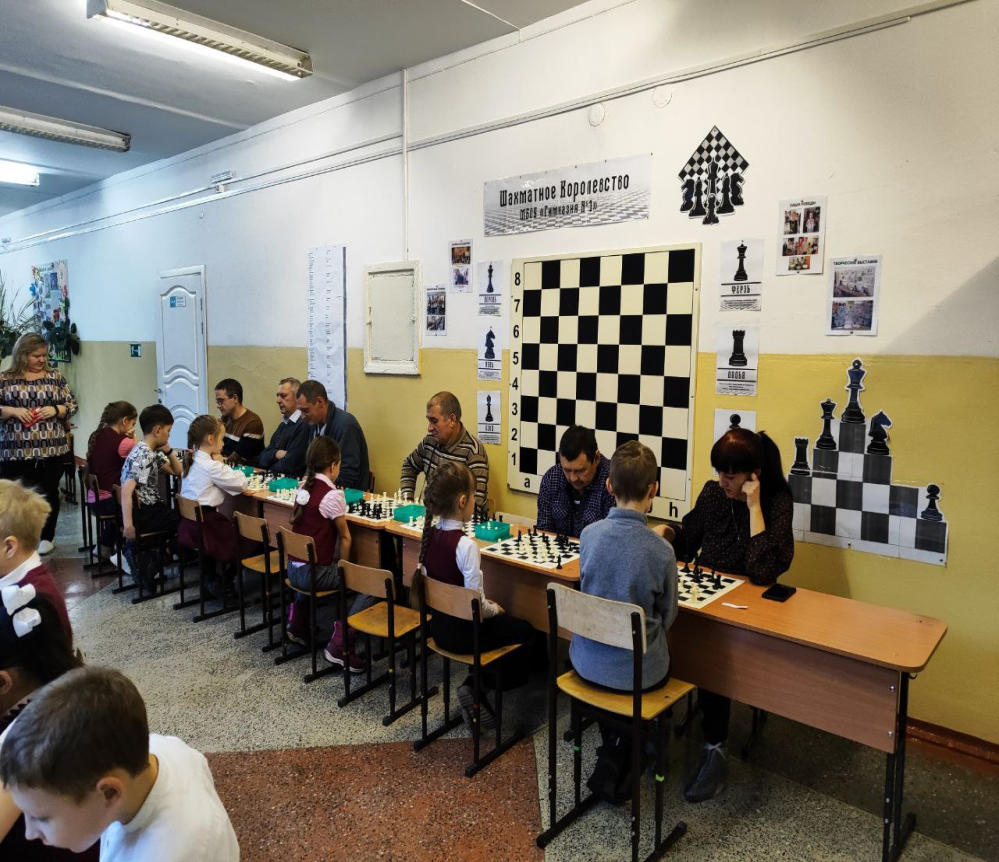 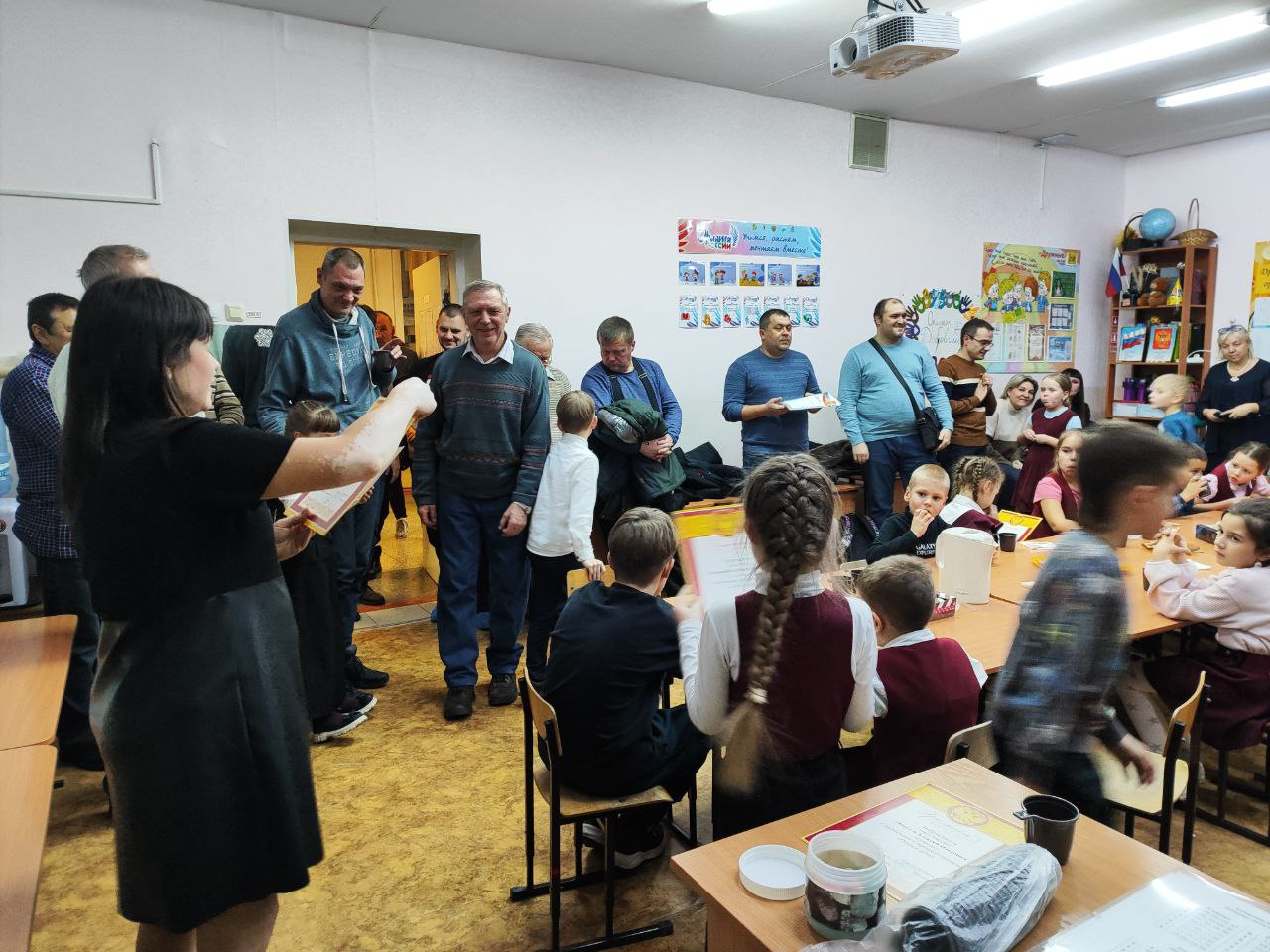 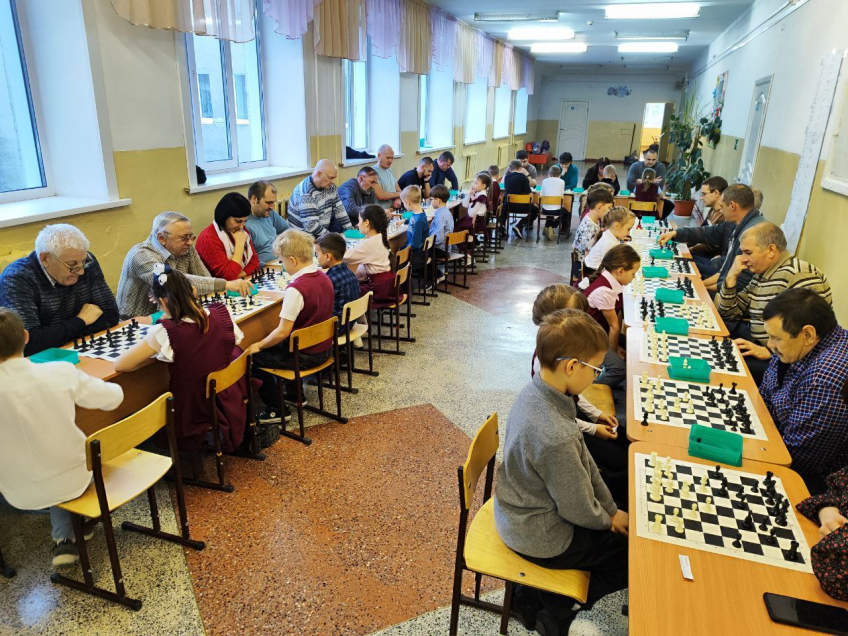 январь, 2024
Творческая выставка
«Черное и Белое»
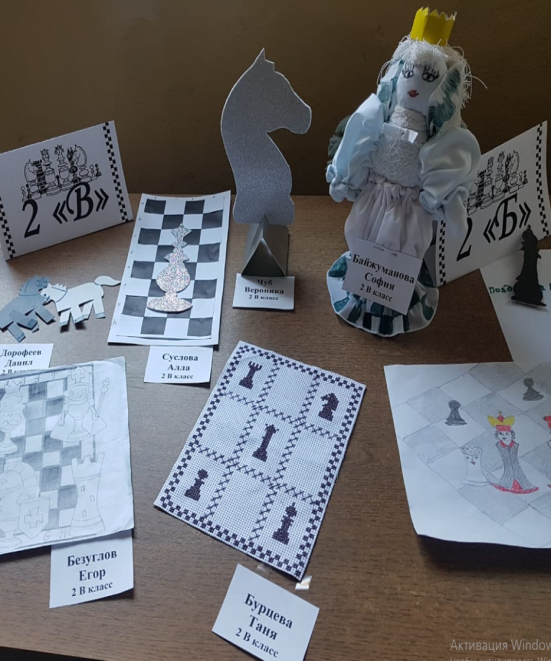 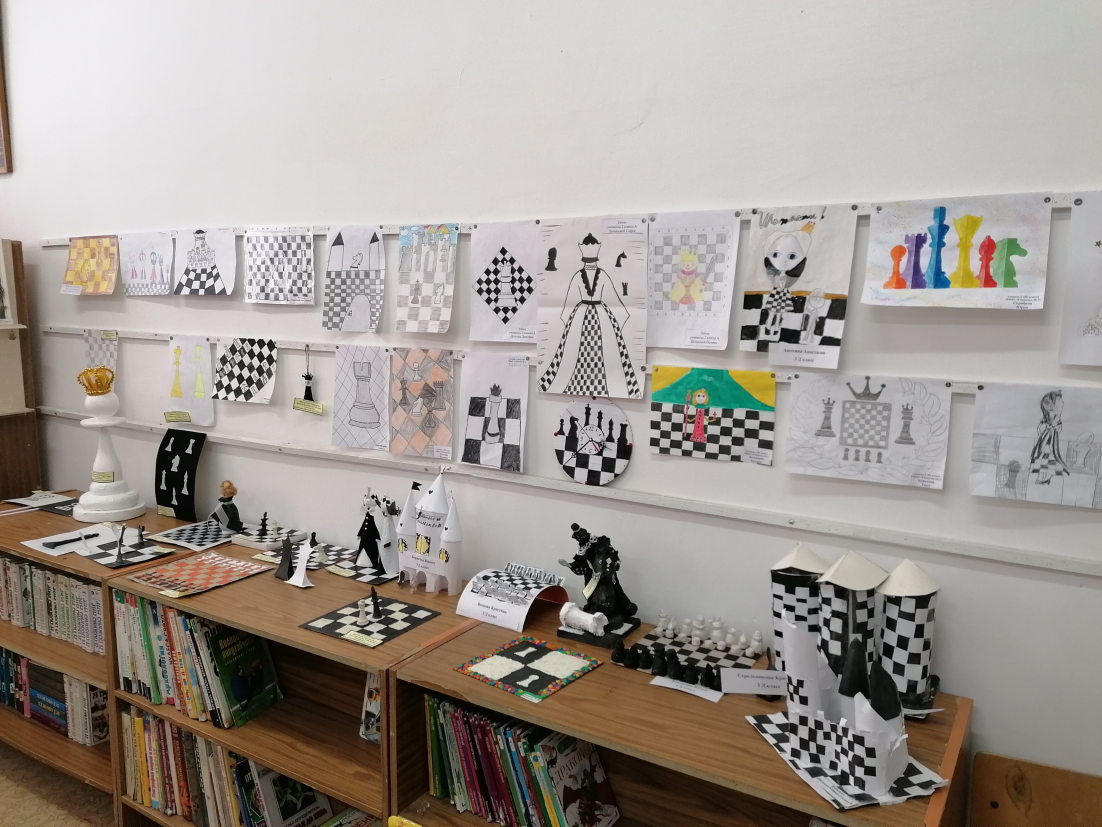 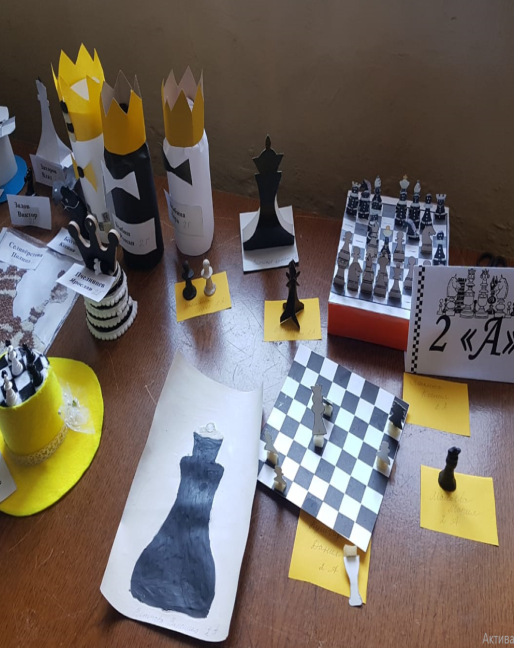 март, 2024
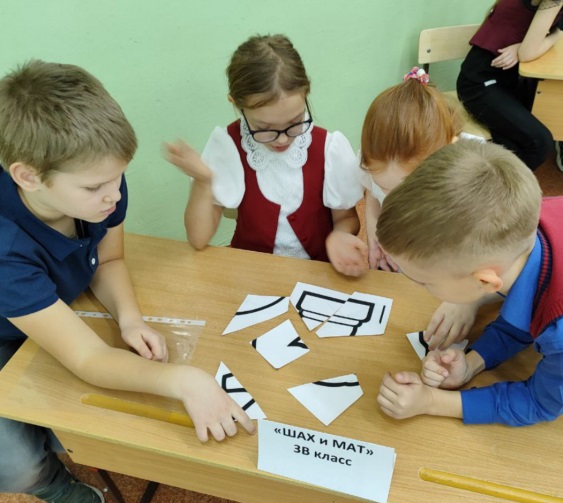 Викторина
«В мире шахмат»
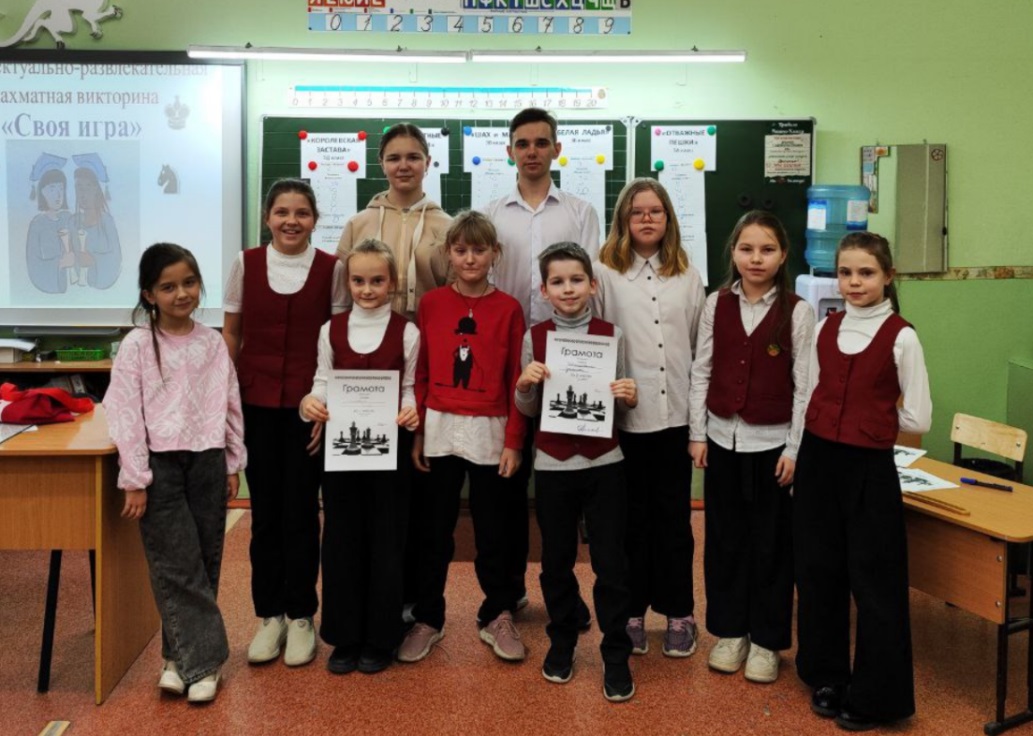 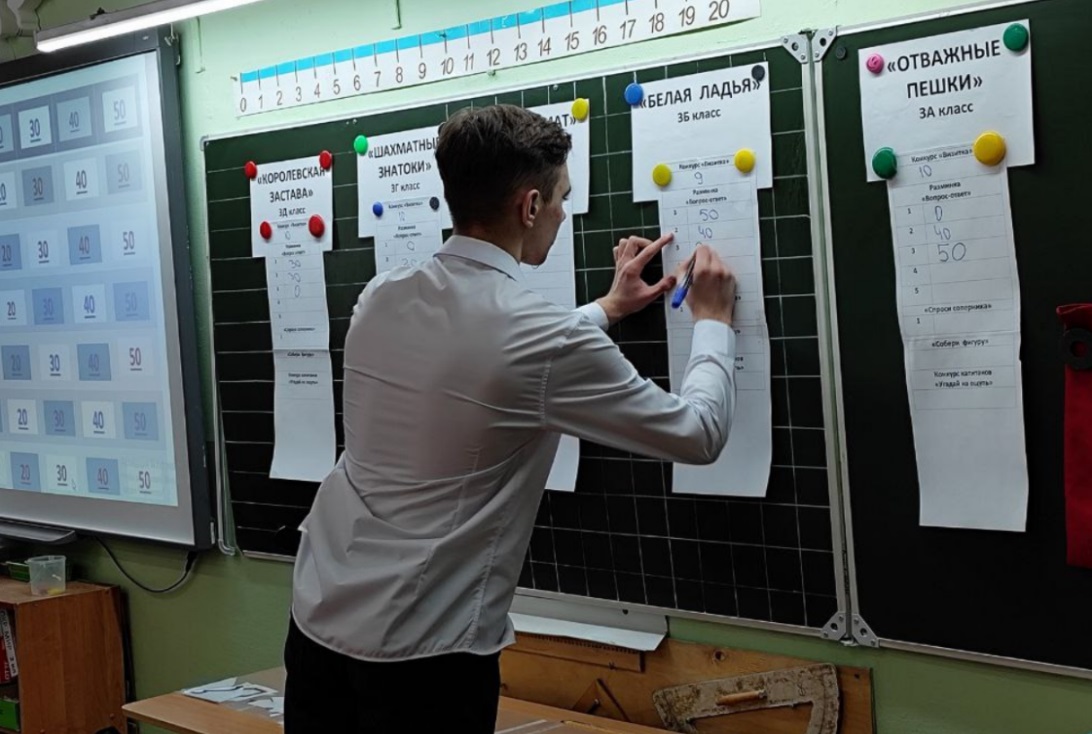 май, 2024
Заключение
Партнерство семьи и школы в проекте "Шахматы в школах" является важным аспектом успешной реализации образовательных инициатив. Оно создает условия для всестороннего развития детей, способствует укреплению семейных связей и формированию активного сообщества. Только совместными усилиями можно достичь значительных результатов и сделать обучение шахматам увлекательным и полезным для каждого ребенка.